Shepherdess to Band 5
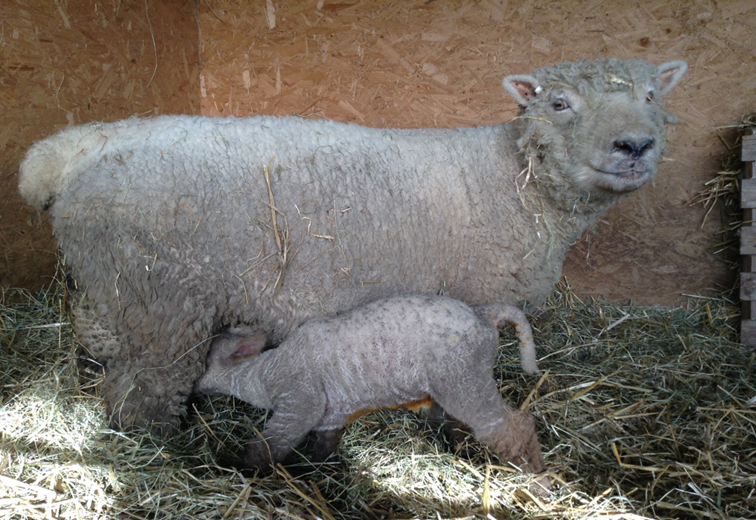 Medway Community Healthcare – Musculoskeletal Physiotherapy Department
Tina Bale - Advanced Technical Instructor
Sarah Spice - Adult Therapy Operational Lead
[Speaker Notes: Hello….]
Talk Overview
Shepherdess to Band 5 journey

Appropriate training and qualifications

Management support

Progression from Band 4 to 5

Key reflections
Background
Agriculture – Shepherdess
2 years on the job training with day release to Hadlow College.
Transferable Skill; observation.

Theatre Steward/Technician/Manager
1 year technical theatre at Mid-Kent College.
Transferable skills; time management, customer service and management of staff.
[Speaker Notes: As far away from people as possible outside in the open!
Chosen career ended due to BSC and foot & mouth
Theatre hobby – something to do.
Colleague suggested physio assistant job]
Physiotherapy Assistant Band 2
Sheppey Community Hospital – stroke unit.

Medway Maritime Hospital – elderly care, medical and orthopaedic wards.

Learning was on the job.  Assisting physiotherapists with rehabilitation and issuing walking aids.
[Speaker Notes: Applied for post successfully
Thought I would do for a couple of years until I found something else.
“Not a huggy kind of girl”
Learning was on the job]
NVQ Level 3 in Diagnostic and Therapeutic Support
12 Modules; which included electrotherapy, hydrotherapy and delivering individualised exercise programmes to clients.

Learning was on the job with self directed study. A physiotherapist trained as an NVQ assessor, mentored within the workplace.
[Speaker Notes: All band 2’s offered NVQ – hands on qualification in house
1/12 a month in class for 1yr, took 2yrs to complete
Trust physiotherapists trained as NVQ assessors
Case studies for course work]
Technical Instructor Band 3
Medway Maritime Hospital 

Mornings; Elderly care, medical and orthopaedic wards, rotating every 3 months.
Afternoons; Musculoskeletal physiotherapy outpatients.

Learning was on the job, one-to-one training and IST
[Speaker Notes: One to one mobility assessments on wards and follow ups in out patients.
Able to progress treatment programmes without direct supervision of physiotherapist within scope of practice.
One to one training and IST started in outpatients due to variety of conditions being treated – long term, trauma, post op.]
Senior Technical Instructor Band 4
Job share in Hydrotherapy & MSK outpatients

Started new patient assessments for joint replacements, OA, arthroscopies, wrist fractures, post operative shoulders – SAD.
Became lead for joint replacements and formed the joint replacement class for TKR/THR.
Job share colleague retired and became lead for hydrotherapy.
Mentoring of band 2, 3’s and apprentices.

Learning was on the job, one-to-ones with senior, IST, action
learning sets, WhatsApp and external courses (APPI Mat work – 
self funded).
[Speaker Notes: Started Np assessments, lead for JR classes – initial just TKR but then for THR as well.
Colleagues retired and became lead for hydro with a new band 2 to assist running of department.
Pool shutdown due to issues with the foundations, transferred into outpatients full time.
APPI self funded
Learning – action learning sets and WhatsApp group]
Foundation Degree in Health and Social Care
12 Modules including; applied human biology, management of long term conditions, promoting active engagement in everyday living and understanding evidence for practice.


Learning was self directed study and day release to university, funded entirely by the workplace. Supported by senior colleague on a fortnightly basis.
[Speaker Notes: Nationally recognised qualification
Wasn’t mandatory as already band 4 but I asked to complete the qualification to underpin my current knowledge and skill base and to prove to myself and others that I deserved my band 4 position.

Workplace evidence tool – competencies given by uni 
Negotiated module – JR class.

Our department moved out of hospital setting and became a Social Enterprise.]
BSc Honours Degree in Applied Health and Social Care
Canterbury Christ Church University: Sept 2015

Inquiry-based approaches
Negotiated work place module
Principles of effective pain management
Review and plan of learning
Transforming practice.

Learning was self directed study and day release (given by employer) to university, funded by self. Supported by senior colleague on a fortnightly basis.
[Speaker Notes: Given the opportunity to work towards full degree, asked employer as I was doing well on foundation degree and they agreed study time but I funded myself.
Again to prove to myself that I could achieve a BSc hons degree.

Negotiated module – anterior knee pain
Transforming practice – wrist class]
Advanced Technical Instructor - Band 5
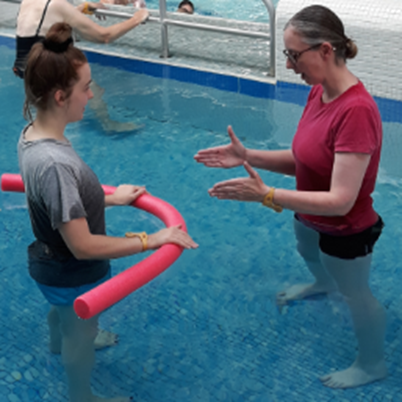 [Speaker Notes: Completed Level 3 diploma in Teaching Pilates – self funded cost and time!
Mentoring of apprentices, bands 3, 4’s & sports therapy students.

Pass over to Sarah.]
Developing support workers at MCH
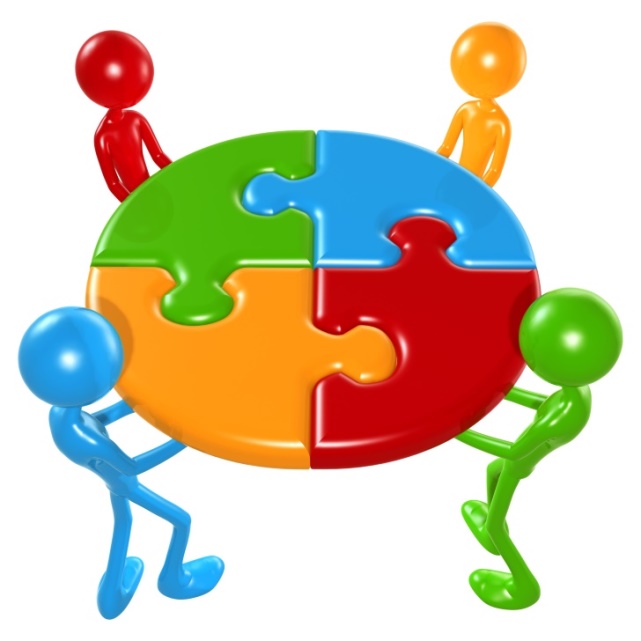 [Speaker Notes: Heard about Tina’s journey from being a shepherdess to a band 5 – I’m here to give an idea of how we achieved that from a management perspective]
Creating an environment for growth
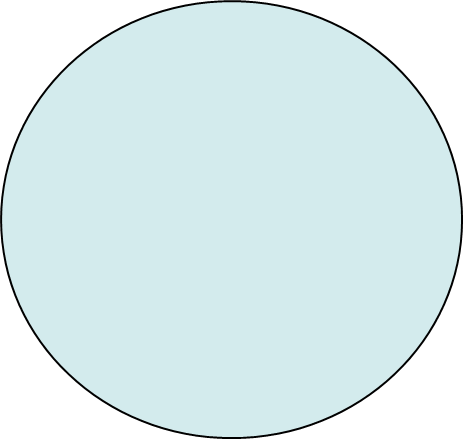 Management
   Support
Individual
Team
[Speaker Notes: Joint effort]
The Individual - Tina
Drive, passion and determination

Proactive - Increasing skills and knowledge

Understanding scope of practice

Recognising two-way commitment
Management Support
Supported development and provided funding

IST, 1:1s, action learning sets, study leave, reflections

Recognised value and importance within team

Aim – to retain staff and ‘grow our own’
[Speaker Notes: Not funded everything – would love to have endless supply of money but unfortunately we don’t.  Match learning with appraisal and PDP]
[Speaker Notes: Very driven, working at a high level, adding value, asset to the department.  £1,000 a month on pilates]
Band 8

Band 7

Band 6

Band 5
How do we break the mould and increase scope for progression?
How do we reward and progress beyond a band 4 role?
Band 5
Band 4

Band 3

Band 2
[Speaker Notes: Exactly the same as physiotherapists]
Challenging conscious and unconscious biases

Challenging language used. Qualified/unqualified

Look at skill sets not job titles

Creative skill mixing within the team
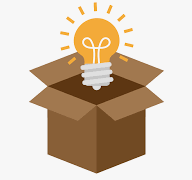 [Speaker Notes: When you google what band is a physiotherapy assistant? Start at 2-4, with further training can become band 4.]
Variety Vs Quality

Adding value – Quality care, waiting times, income

Budget management - flexibility

Physio within executive team – championing new ways of working
[Speaker Notes: But what she does deliver is quality from years of experience and patient miles, never has an empty diary.  Raises approx £1,000 a month.  Flexibility to invest in staff]
Job Descriptions
Reviewed JD

Reviewed similar JDs across 
   the organisation

Rewrote JD – to reflect current roles and responsibilities
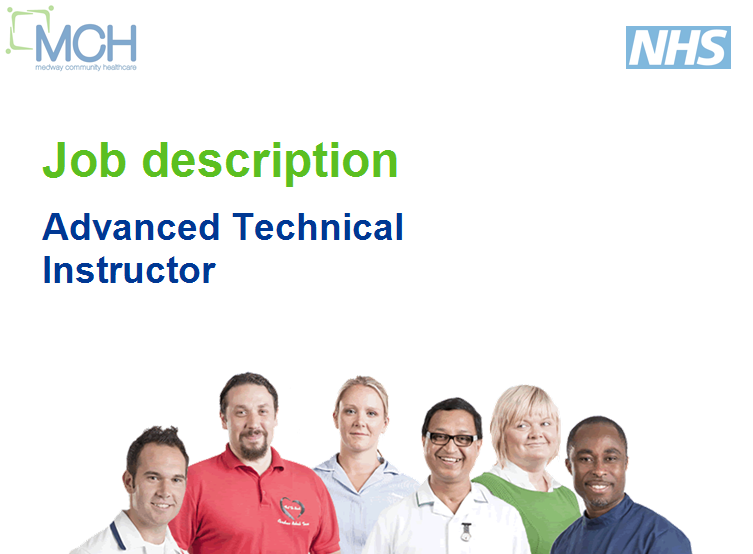 Human Resources
Application for job banding review

Validated against AFC criteria

Consistency checked and matched as a Band 5 role

[Speaker Notes: Very important for us to show no favouritism, to ensure equality throughout the organisation
Very important for Tina, it wasn’t just handed to her, she deserved it.
Not one member of staff has ever questioned her becoming a band 5]
Volunteer
Anna
Administrator
Band 2 physiotherapy assistant
Band 3 physiotherapy assistant
English and Maths course
Access course
Physiotherapy Apprenticeship
Sarah
Work Experience
Flexi staff – admin/reception
Sports Therapy Student
Sports Therapist within the Department
Key reflections
Look at skill sets not job titles

Creative skill mixing within the team

Two-way commitment

Challenging the bias, unconscious bias & language
[Speaker Notes: We have to move with the times and use our assets which are our valuable workforce.  Symbiotic relationship]
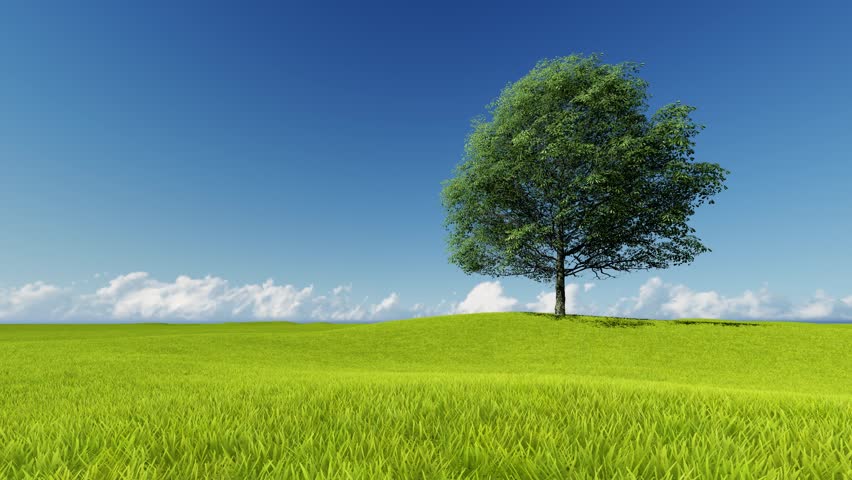 ‘The illiterate of the 21st century are not those who cannot read and write, but those who cannot learn, unlearn and relearn’ 

(Alvin Toffler)
[Speaker Notes: Leave you with a quote that I feel is very applicable to our clinical and managerial work as well as our thought processes on support workers]
Thank you
Tina Bale
tina.bale@nhs.net

Sarah Spice
sarah-jane.spice@nhs.net

Medway Community Healthcare - 01634 334605
NVQ Level 3 in Diagnostic and Therapeutic Support
Bexley College: May 2003

- Promote peoples equality, diversity and rights
- Promote, monitor and maintain H&S in the workplace
- Develop one’s own knowledge and practice
- Contribute to the development and effectiveness of work teams
- Prepare and restore the client and environment prior to and following physiotherapy 
  programmes
- Support others in the implementation of physiotherapy programmes and treatments
- Assist with and carry out agreed physiotherapy mobility and movement programmes
- Prepare and apply agreed hydrotherapy programmes
- Promote effective communication and relationships
- Support inter-disciplinary teams in delivering individualised programme to clients
- Contribute to raising awareness of health issues
- Enable individuals, their family and friends to explore and manage change.
[Speaker Notes: All band 2’s offered NVQ – hands on qualification in house
1/12 a month in class for 1yr, took 2yrs to complete]
Foundation Degree in Health and Social Care
Canterbury Christ Church University: July 2013

- Applied human biology for health care workers
- Contemporary health issues
- Management of long term conditions
- Personal, academic and workplace development
- The social context of health
- Infection prevention/tissue viability in professional practice
- Changing workplace practice
- Contemporary issues in ethics and law for practice
- Negotiated learning module
- Promoting active engagement in everyday living
- Understanding evidence for practice
- Understanding human development through the life stages.
[Speaker Notes: Nationally recognised qualification
Wasn’t mandatory as already band 4 but I asked to complete the qualification to underpin my current knowledge and skill base and to prove to myself and others that I deserved my band 4 position.]